Figure 1. (a) PFGE patterns of representative MRSA isolates after SmaI digestion. Lane 1, low range PFG ...
J Antimicrob Chemother, Volume 50, Issue 6, December 2002, Pages 825–831, https://doi.org/10.1093/jac/dkf242
The content of this slide may be subject to copyright: please see the slide notes for details.
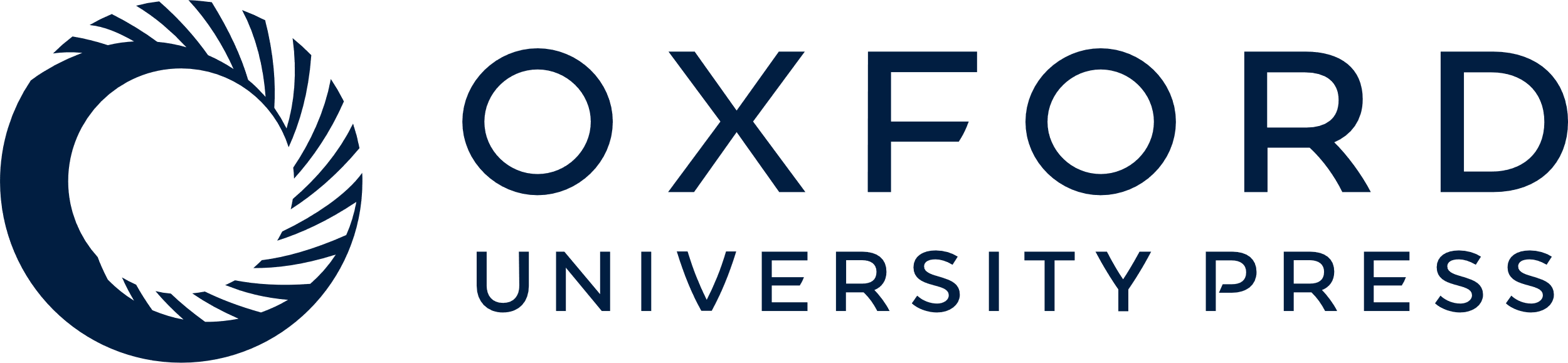 [Speaker Notes: Figure 1. (a) PFGE patterns of representative MRSA isolates after SmaI digestion. Lane 1, low range PFG marker (New England Biolabs); lane 2, 98M7611; lane 3, 98M7675; lane 4, MA0116; lane 5, ST92/398; lane 6, M1126; lane 7, MR98/2554. (b) Hybridization of SmaI DNA digests in (a) with mecA gene. The size of the fragments is shown in kb.


Unless provided in the caption above, the following copyright applies to the content of this slide:]